Základní parazitologické metody
Mikroskopické
Ekologické
Koprologické
Histo-patologické 
Hematologické
Molekulárně genetické
Parazitologická laboratoř - UBZ
Metody mikroskopické
Makroskopické pozorování
Stereomikroskopie
Světelná mikroskopie
Temné pole
Polarizační mikroskopie
Fázová mikroskopie
Nomarského DIC kontrast
Fluorescenční mikroskopie
Konfokální mirkoskopie
Elektronová mikroskopie
Mikroskopická technika I
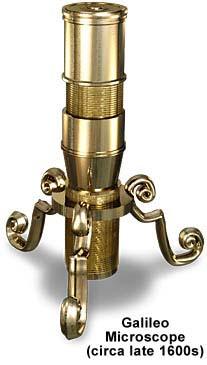 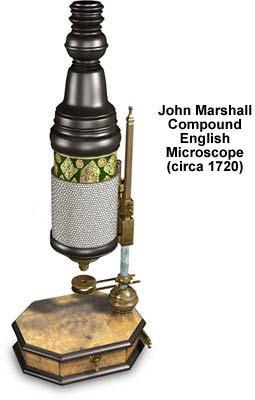 Velký badatelský mikroskop Olympus AX 70
Dokumentace monogeneí
Phase contrast
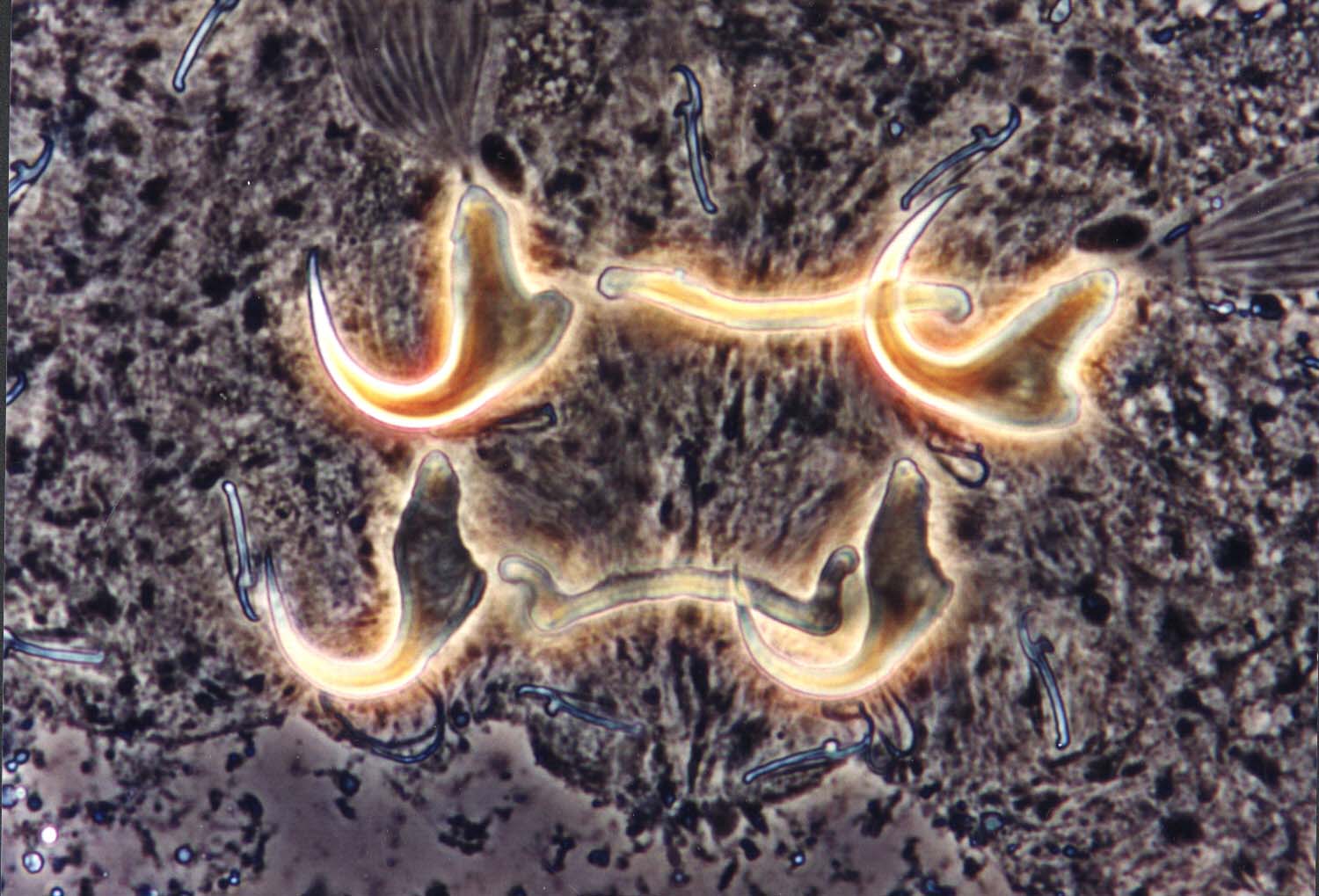 Histology (BF)
Morphometry- digital image analysis
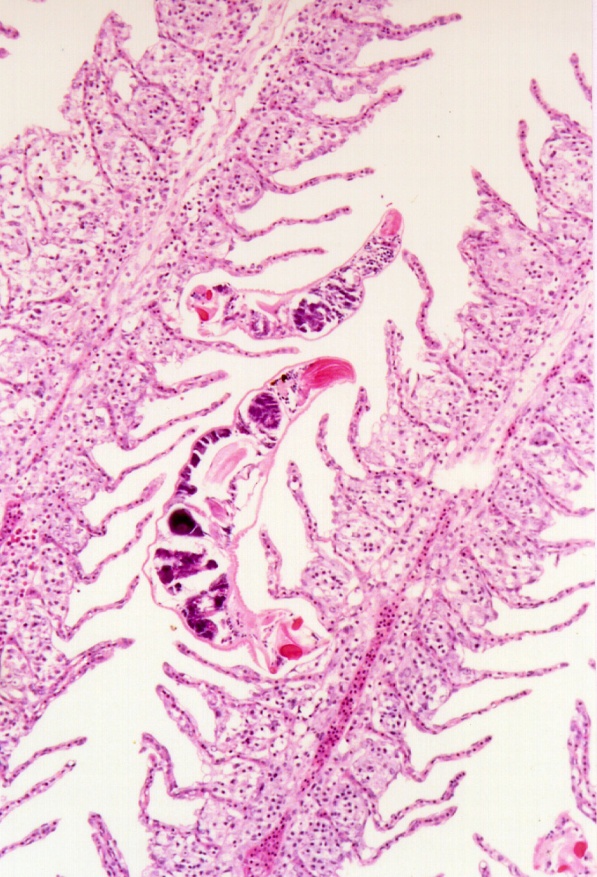 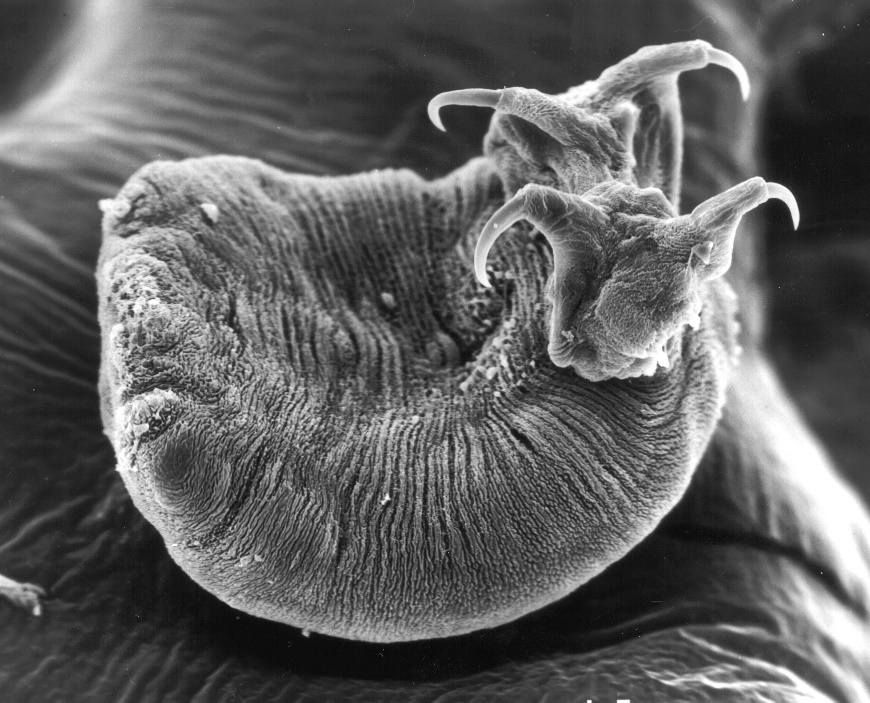 SEM
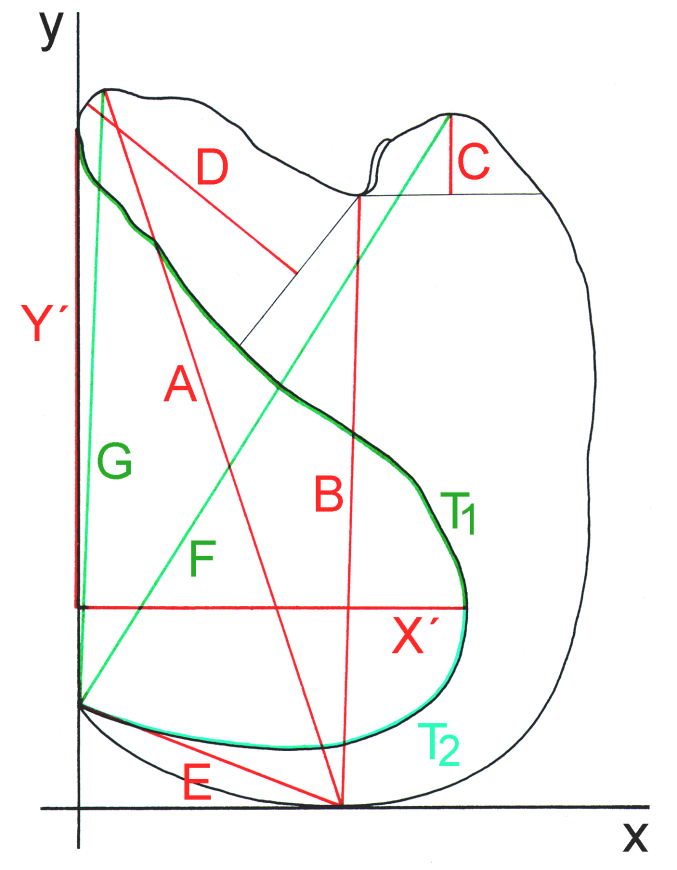 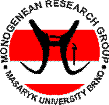 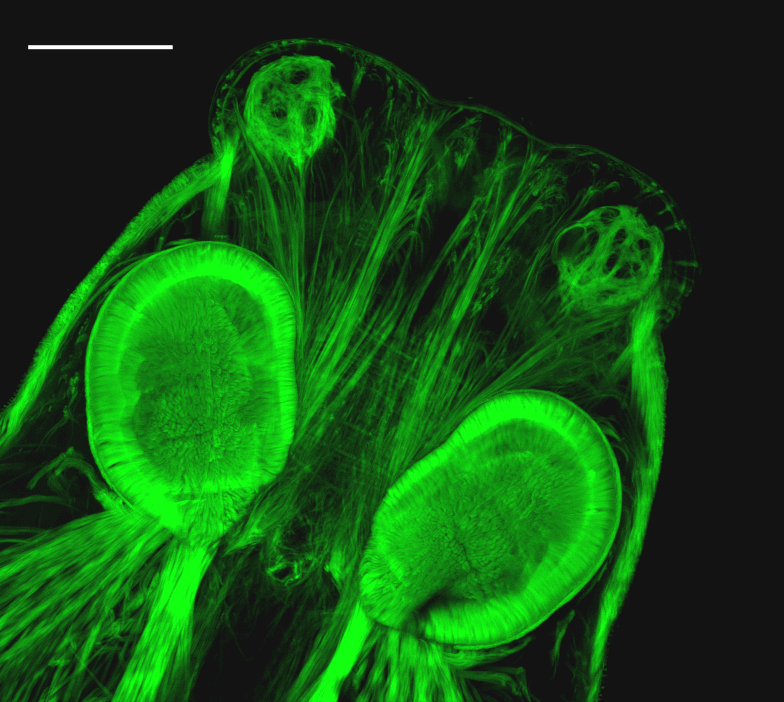 glandulomascular organs
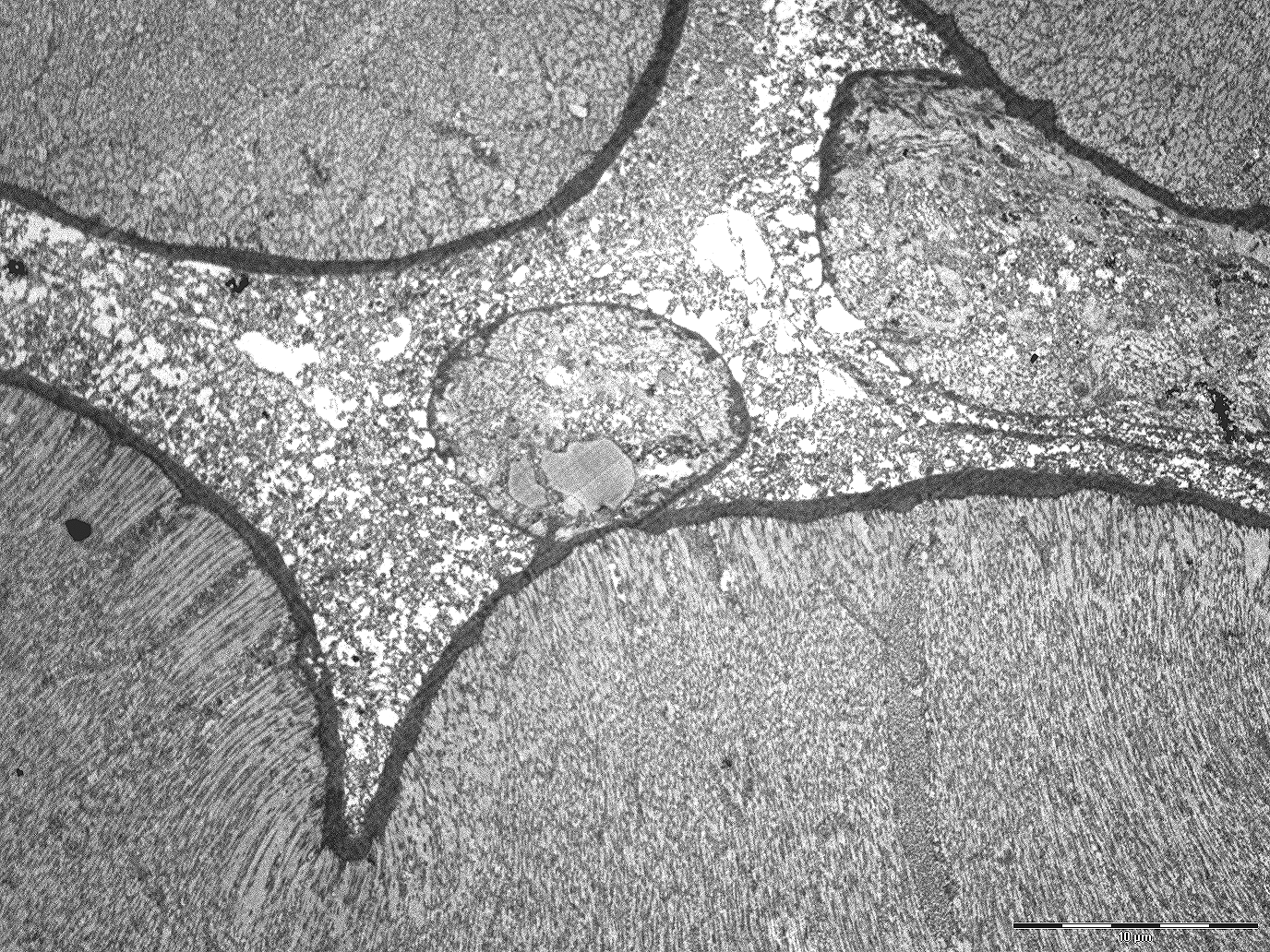 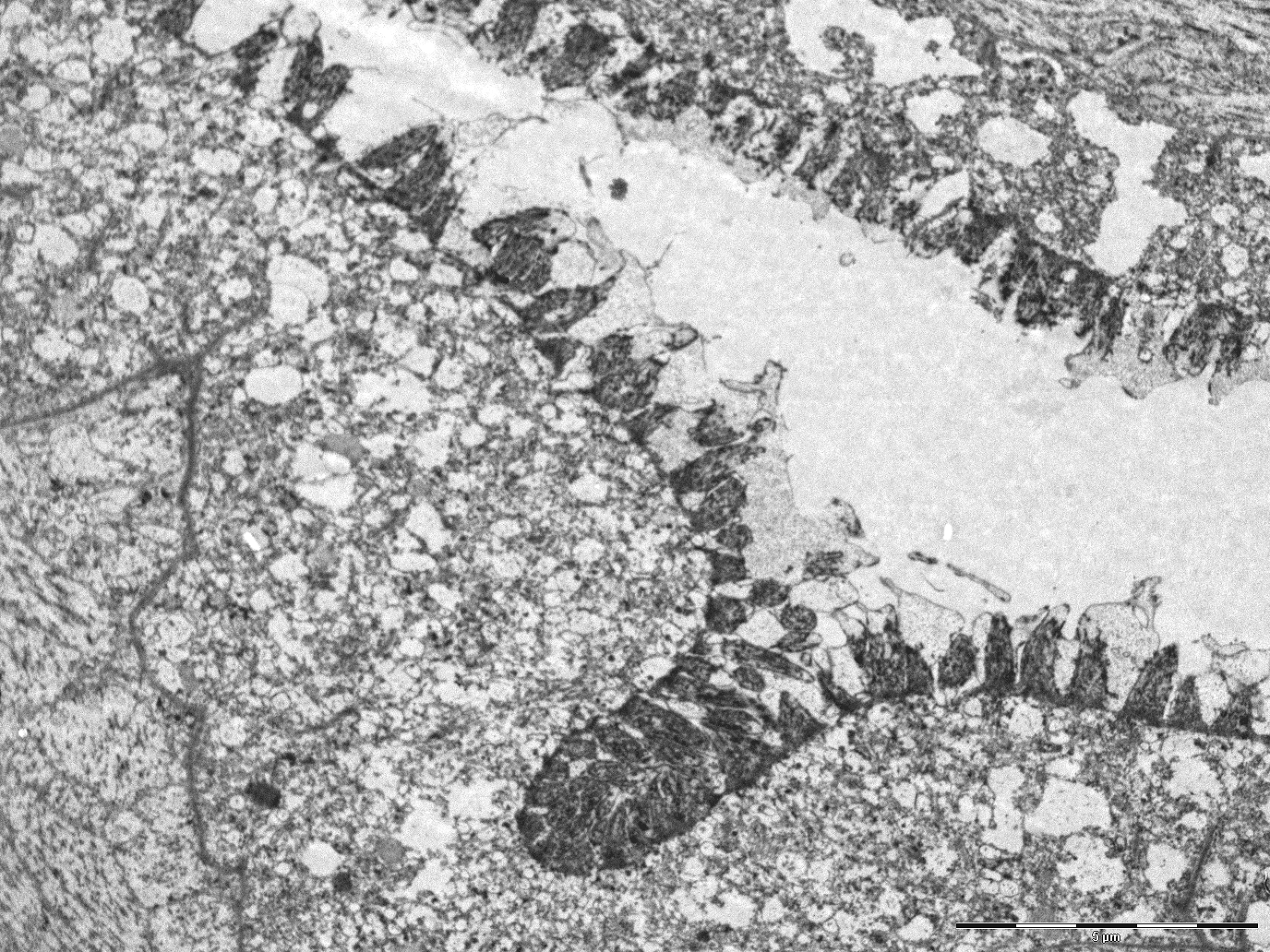 CLSM
100 µm
muscle tissue
TEM
TEM
buccal  sucker
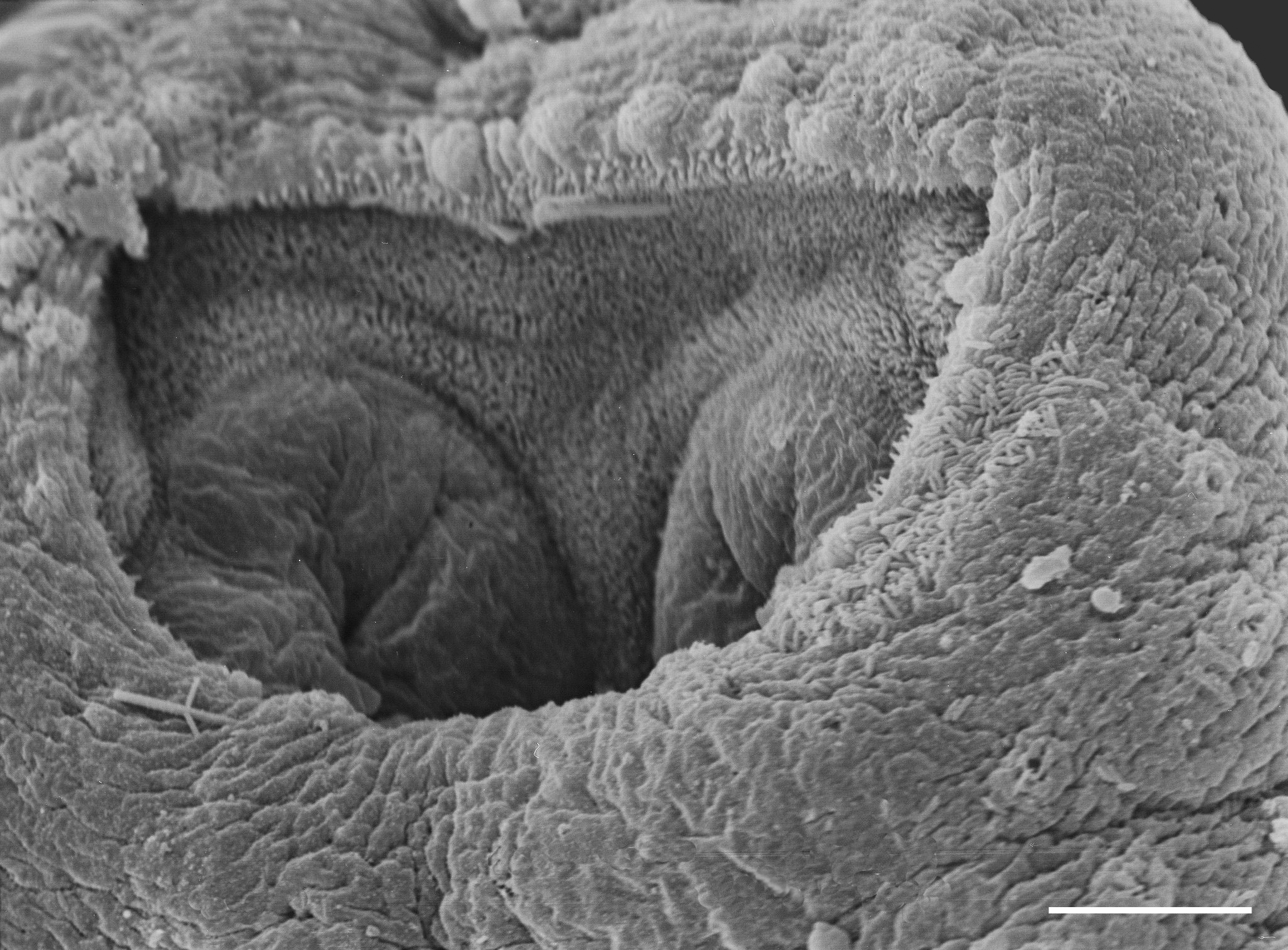 microvilli
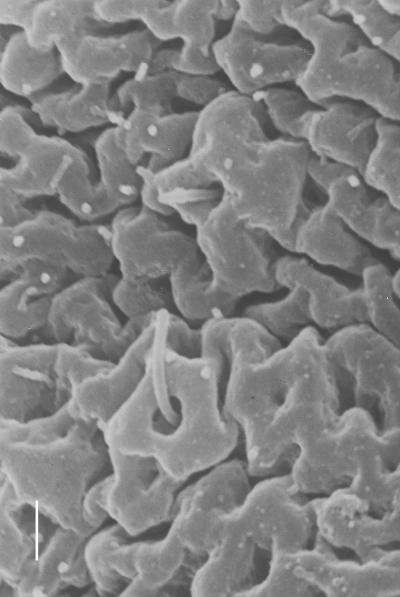 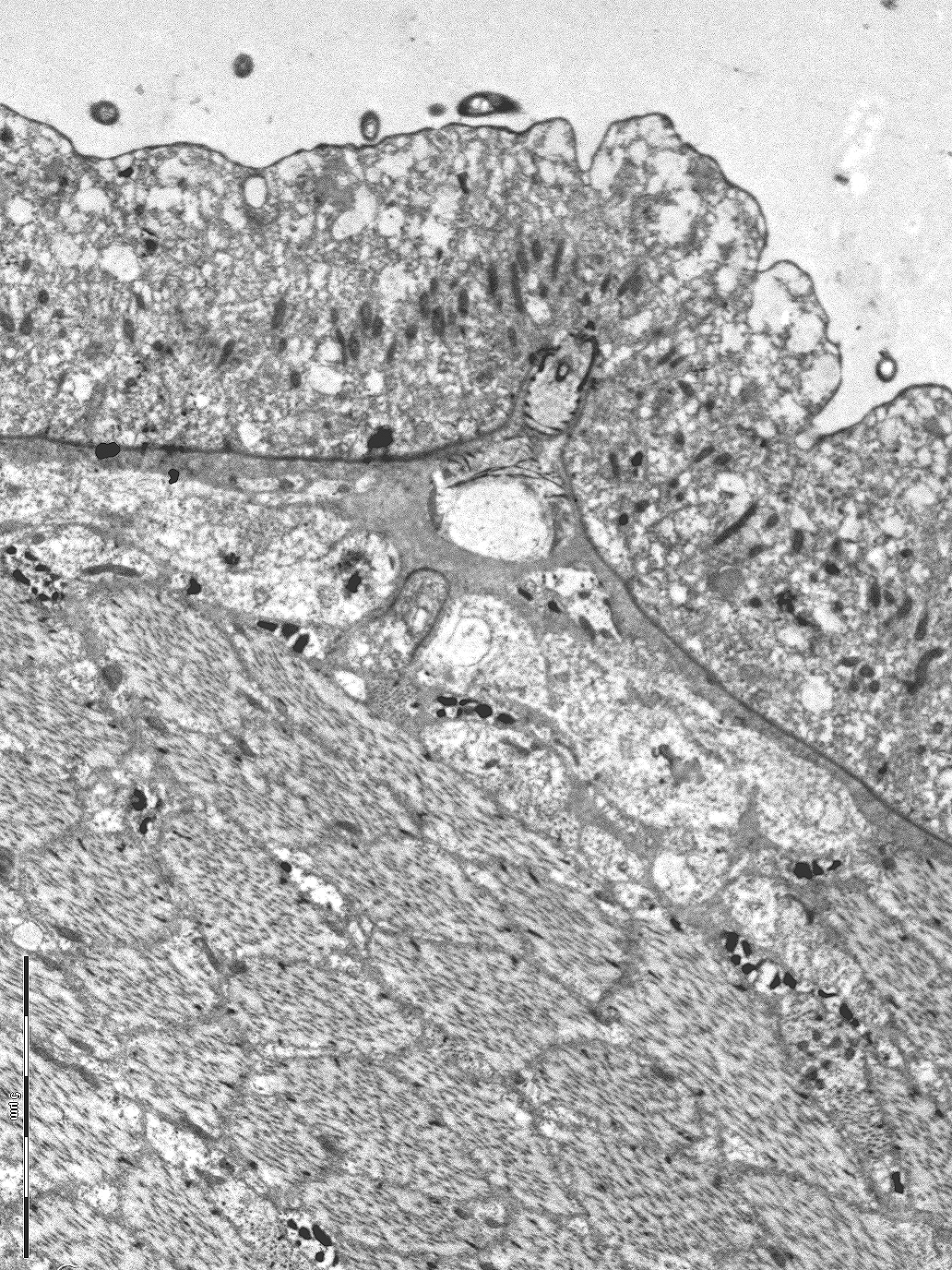 buccal  sucker
uniciliate sensilla
1 µm
10 µm
SEM
SEM
TEM
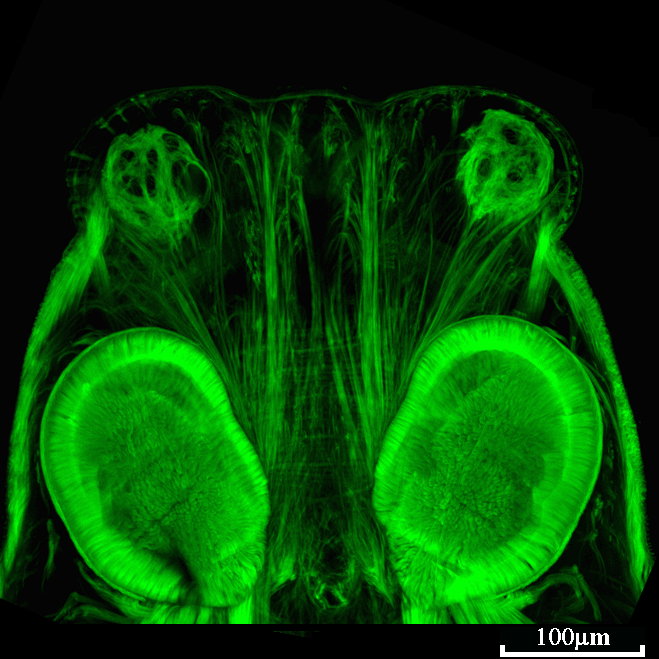 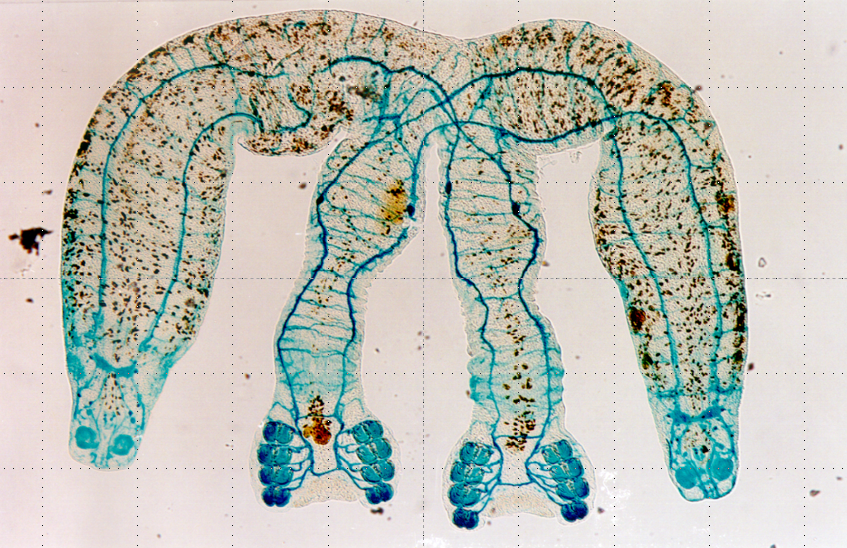 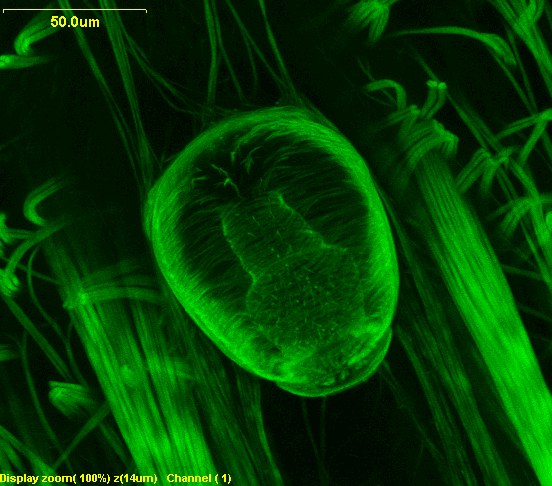 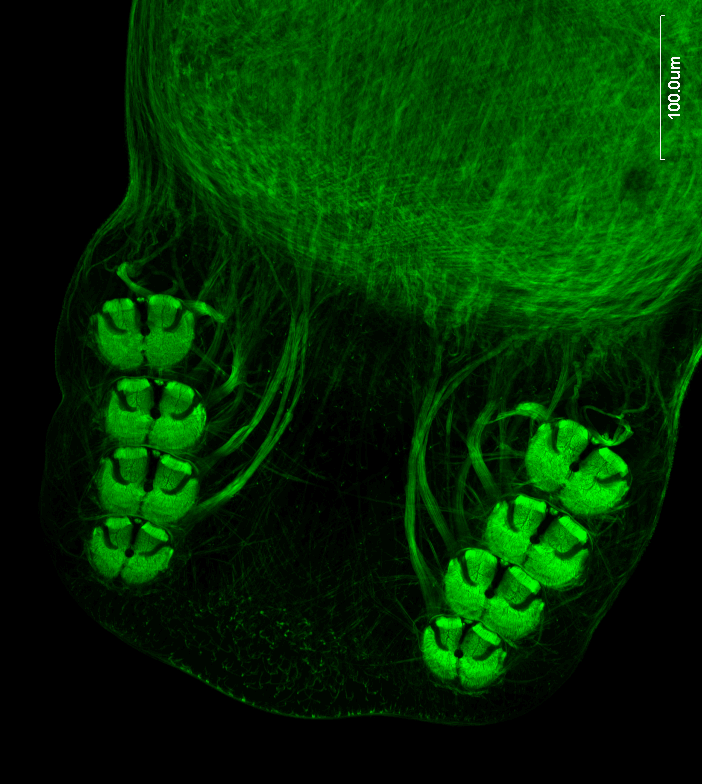 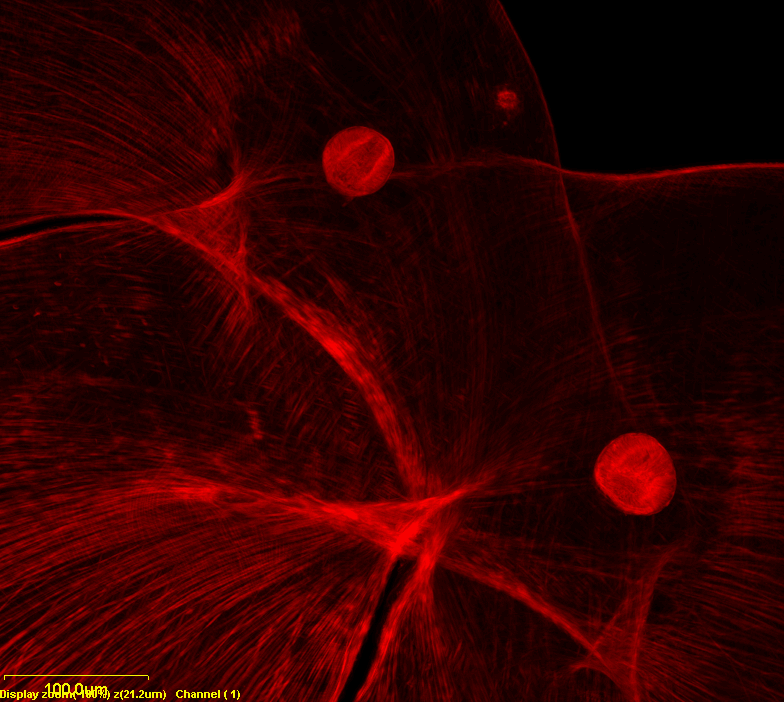 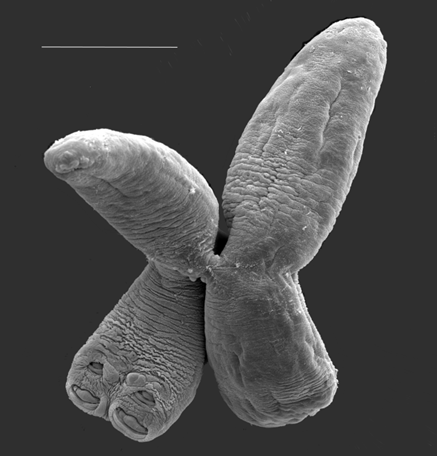 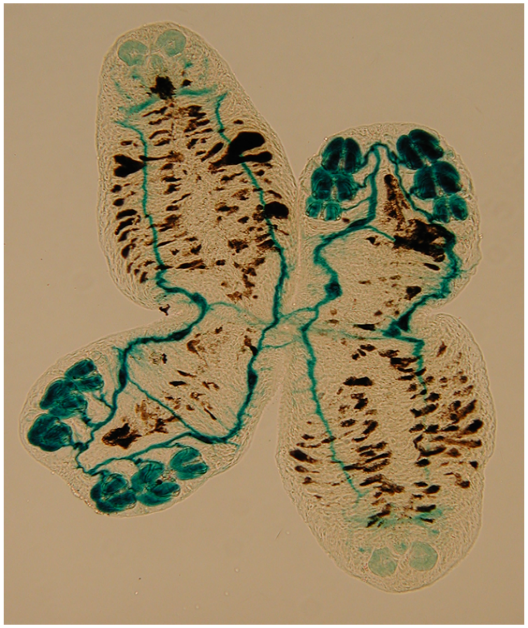 Ekologické (terénní) metody
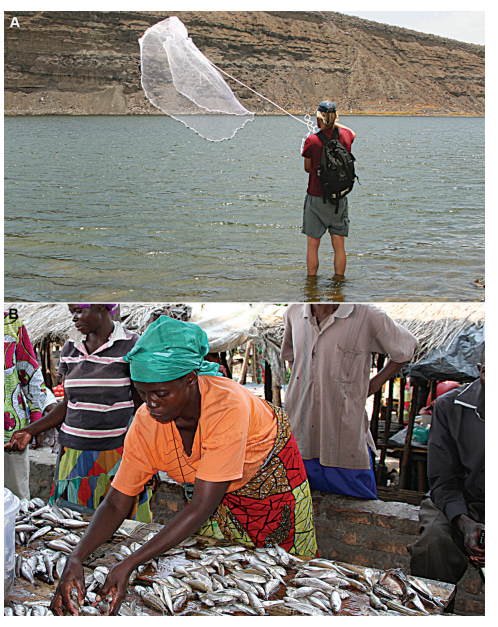 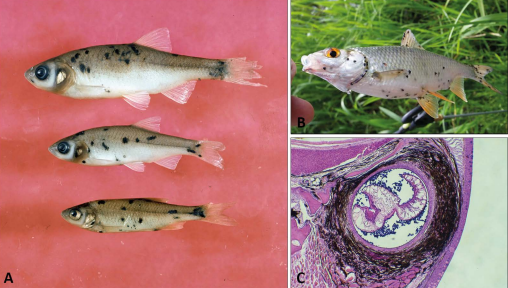 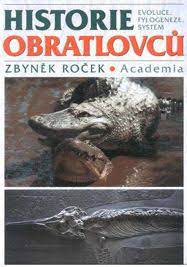 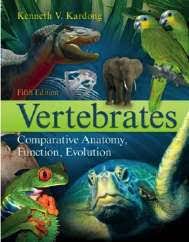 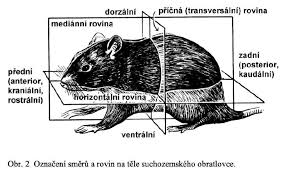 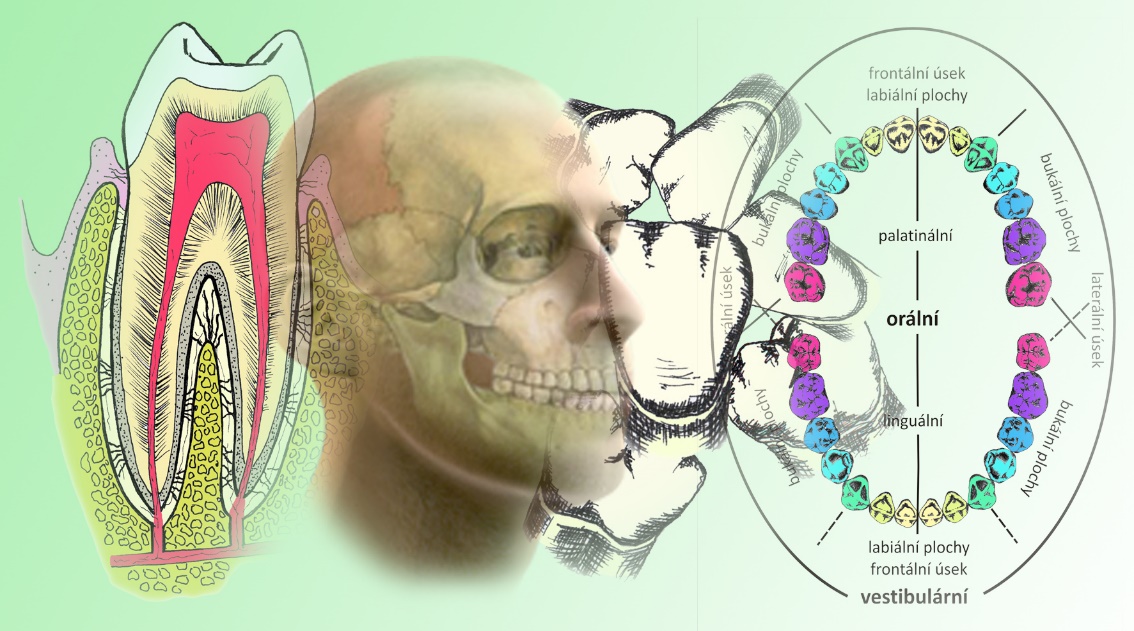 Postup při parazitologické pitvě
Získání hostitele (lov, determinace, usmrcení)
Makroskopická prohlídka povrchu těla
Vlastní pitva (úplná, orgánová)
Sběr a fixace parazitologického materiálu
Sběr vzorků pro histo-patologii
Sběr vzorků pro molekulární metody
Příprava materiálu pro determinaci (barvení)
Zhotovení dočasných nebo trvalých preparátů
Determinace a dokumentace (kresba, foto)
Popis nalezeného druhu
Charakter lokality
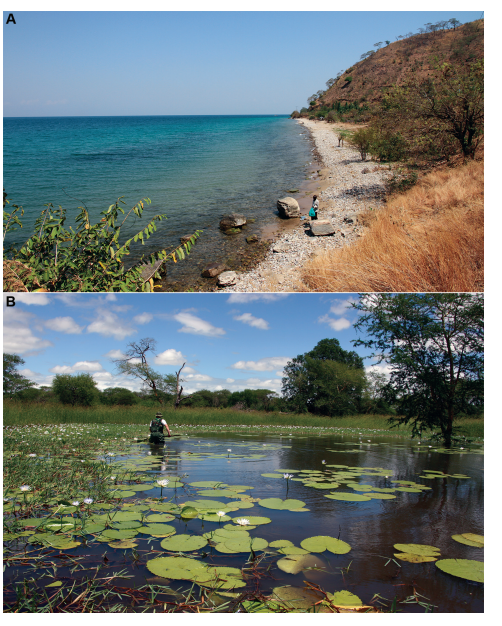 Makroskopická diagnostika
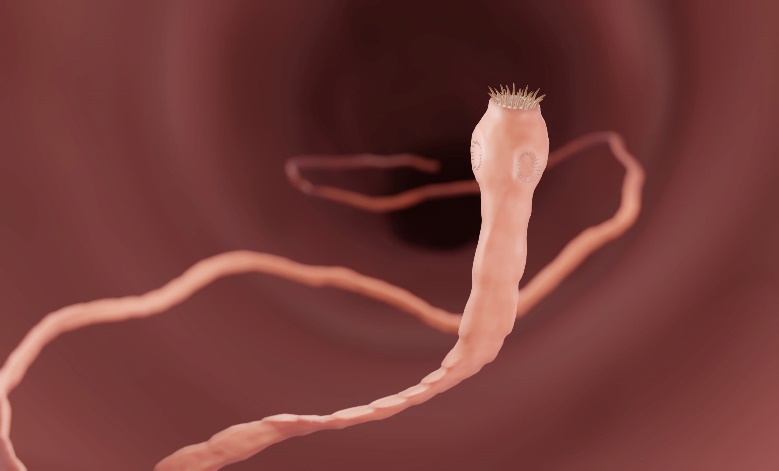 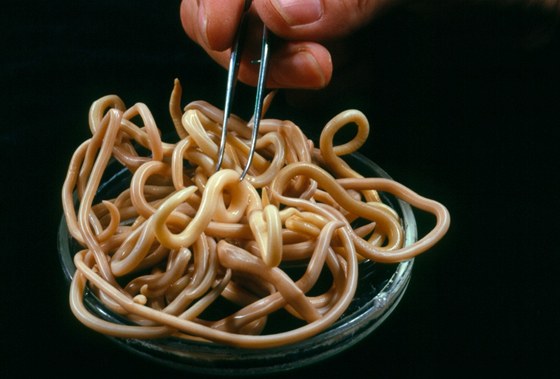 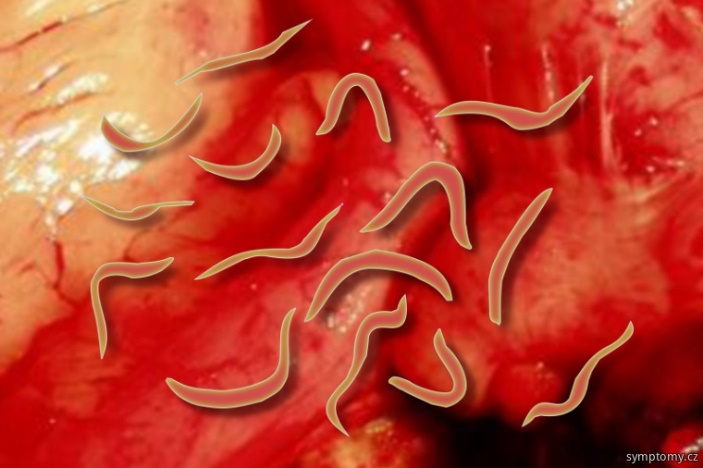 Základní epidemiologické charakteristiky
Prevalence (%)
Intenzita invaze (infekce) (p/h)
Abundance (N)
Průměrná intenzita invaze (x)
Směrodatná odchylka (s)
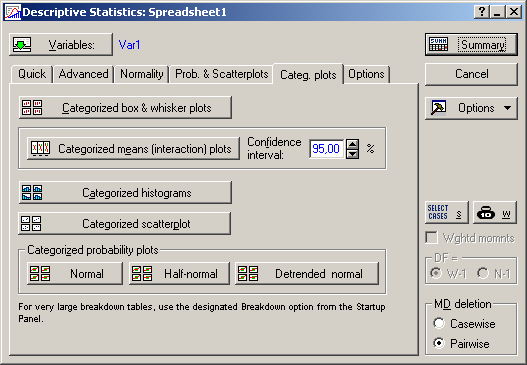 Základní zpracování dat
Průměr
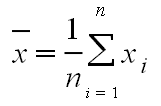 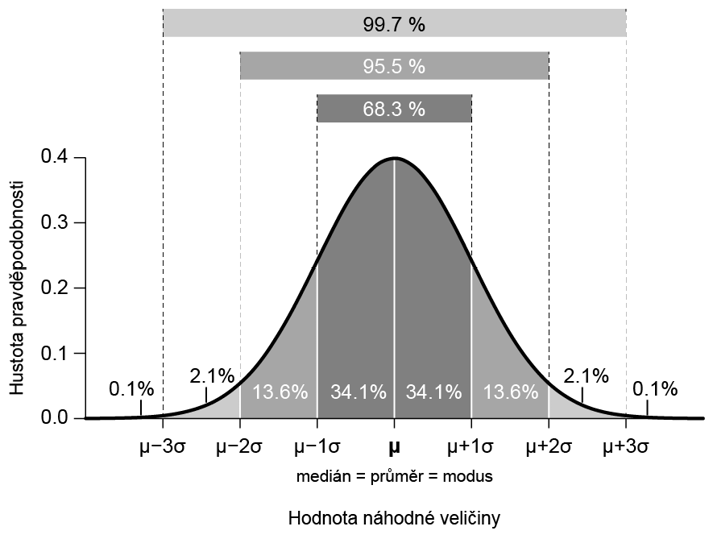 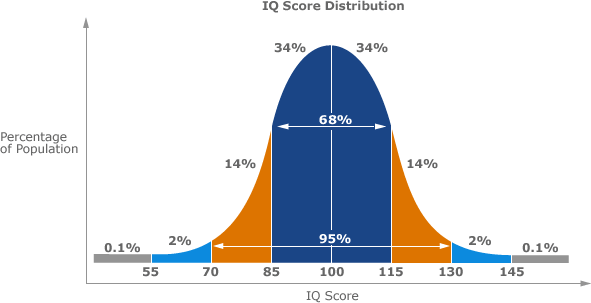 Sampling: Top 10 rules
Koprologické metody
Příklad – parazitologické vyšetření stolice
Histologické metody
Rotační mikrotom a ultramikrotom
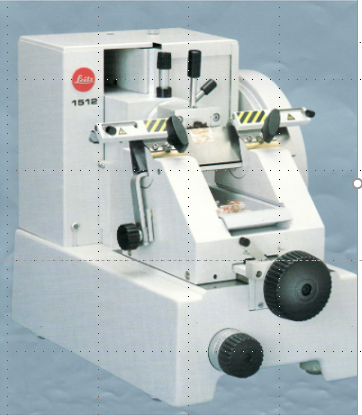 Histologický preparát
Hematologická laboratoř
Hematologické vyšetřovací metody
Metody molekulární parazitologie
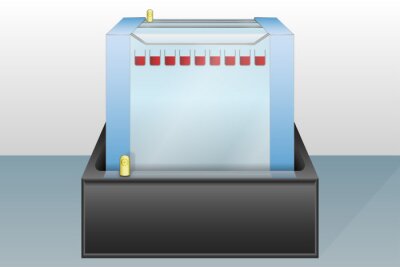 Zařízení pro elektroforézu
Spektrofotometr
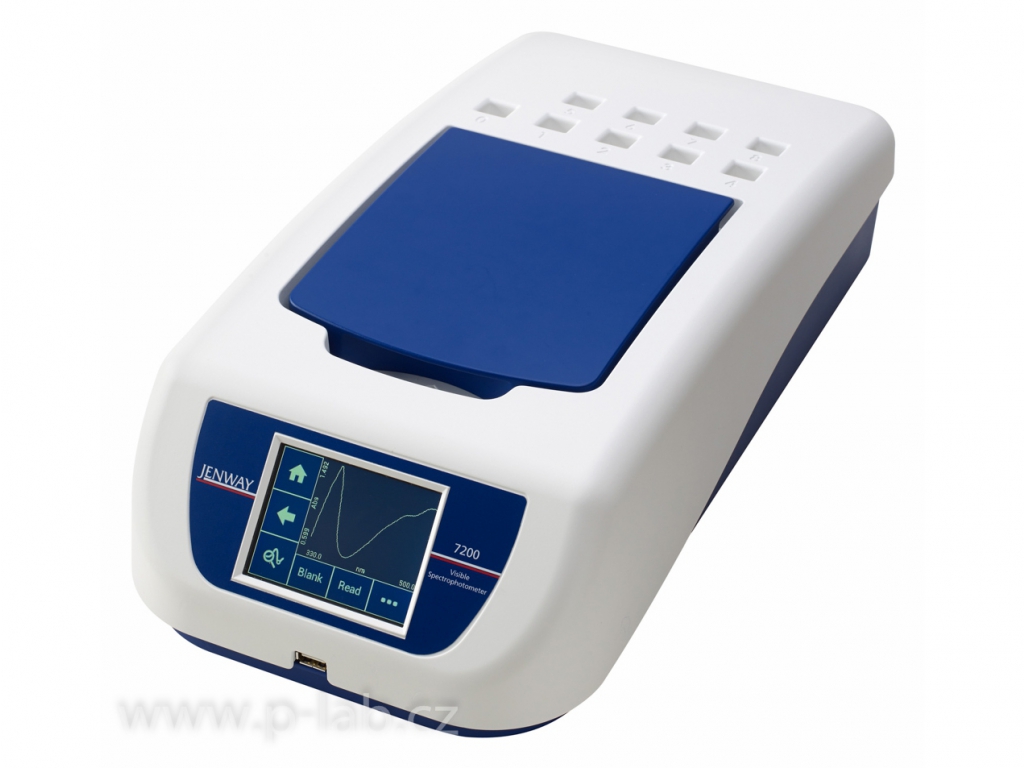 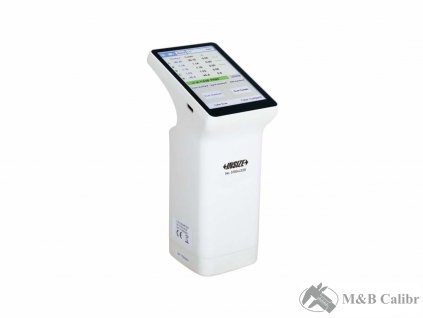 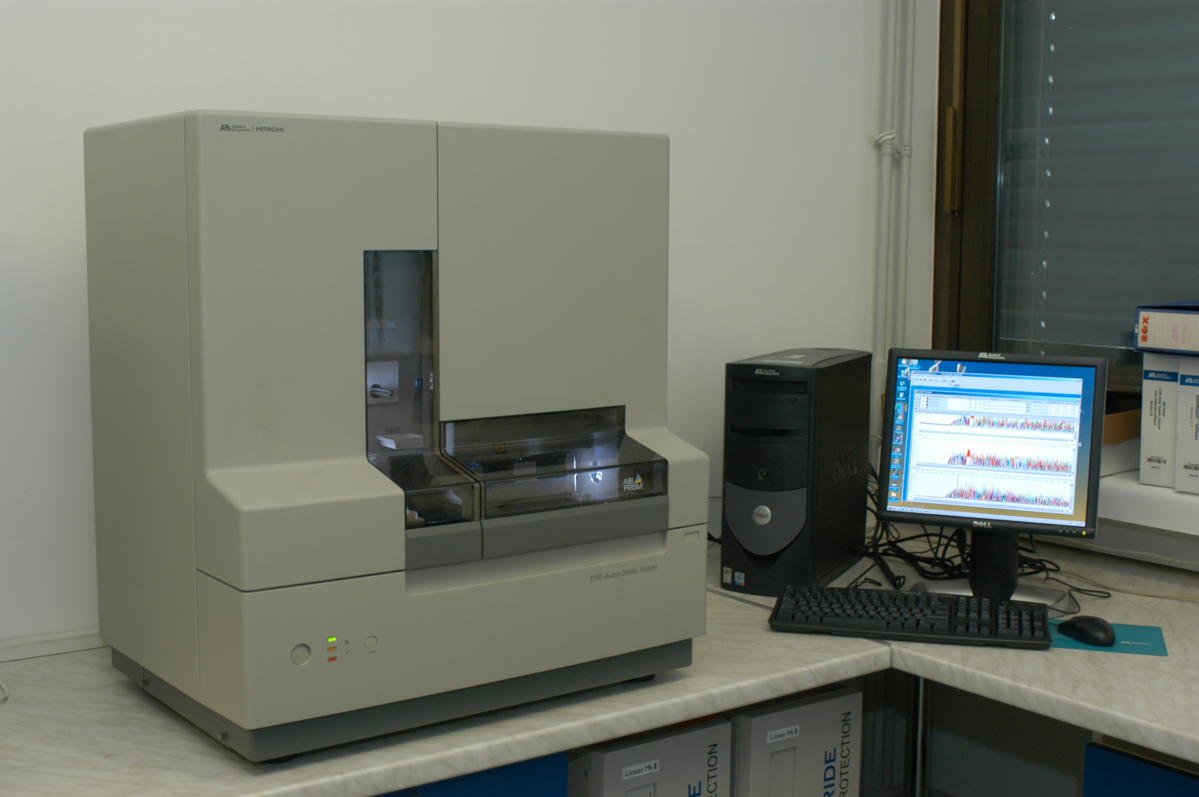 Sekvenátor DNA
Výsledek sekvenování DNA
Genomika
Proteinový sekvenátor
Genetika versus Genomika
Děkuji za pozornost !